Zaterdag
2 juli
10.00 – 16.00
___________
Ald Duerswald 16
Wijnjewoude
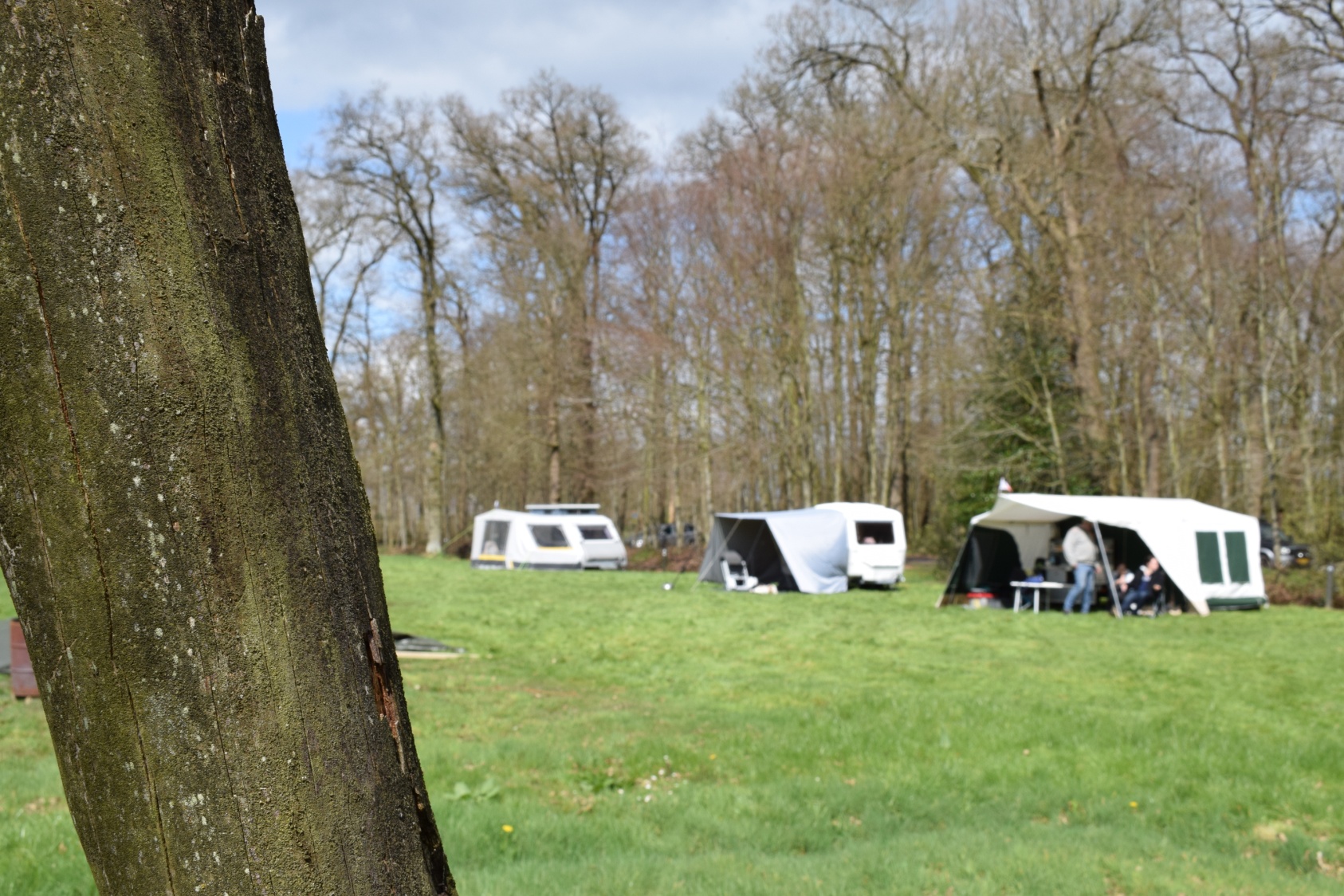 Uitnodiging
Open dag natuurkampeerterrein Ikenhiem
Activiteiten voor jong en oud!
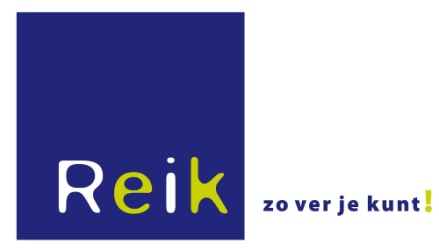 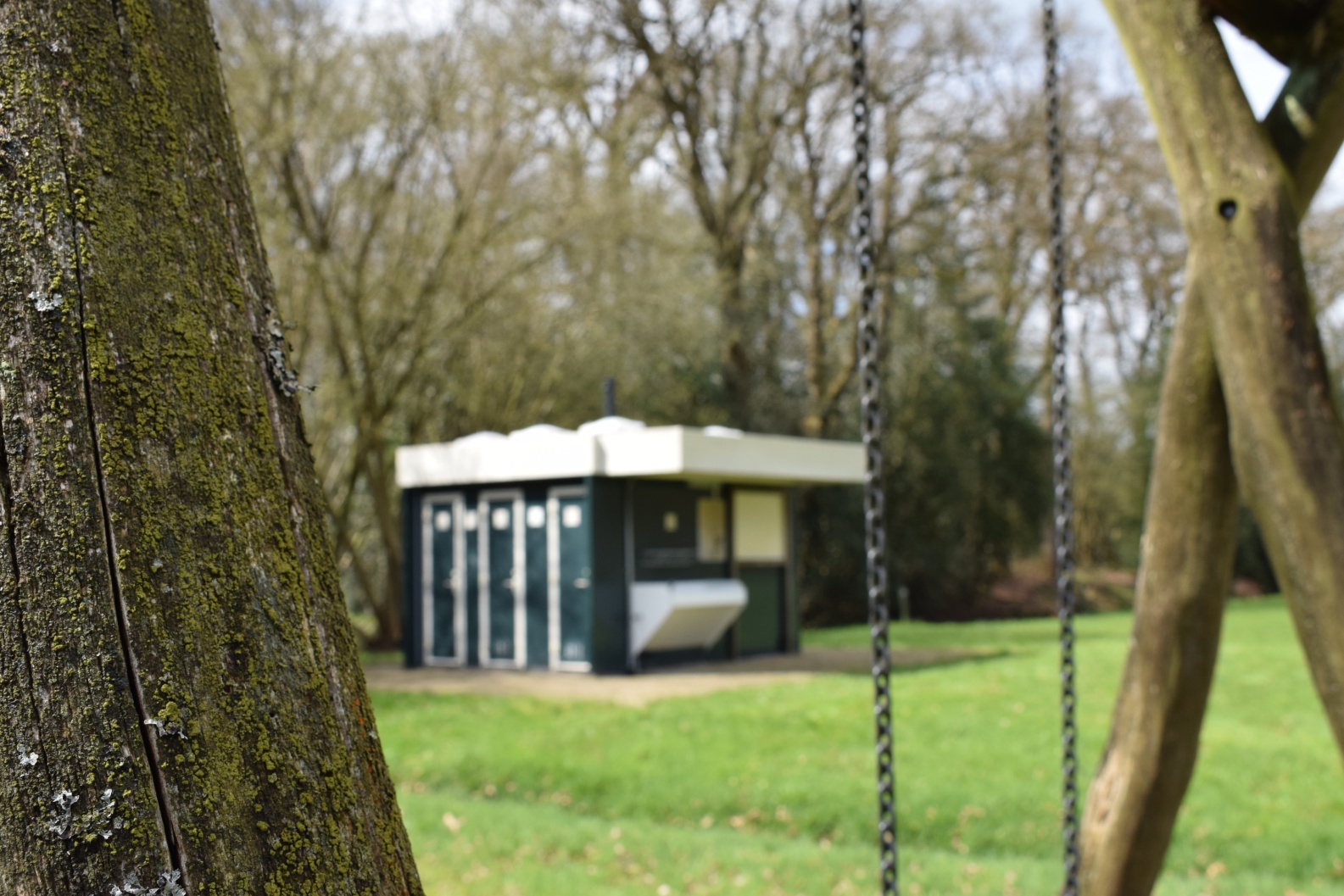 Natuurkampeerterrein Ikenhiem is weer open! 
Graag willen wij de heropening op een feestelijke wijze met u vieren. We hebben een afwisselend programma geschikt voor alle leeftijden.
Het programma “hakt er in”, een stevige boswandeling, boomstam 
gooien, katapult schieten en nog veel meer.

Programma 
 10.00 Kampeerterrein open 
 11.00 Officiële openingsactiviteit door Yvonne Beishuizen, directeur St. Reik
 Maak kennis met dagelijkse gang van zaken op Ikenhiem 
 High Land Games
 Heel Ikenhiem bakt! Bak je eigen broodje boven open vuur.
 Activiteiten door Staatsbosbeheer: 	
 Natuurtocht van circa 5 km onder leiding van een boswachter.
   Starttijden: 12.00, 13.00, 14.00 en 15.00
 Informatiestand
Graag tot zaterdag 2 juli!
www.reik.nl
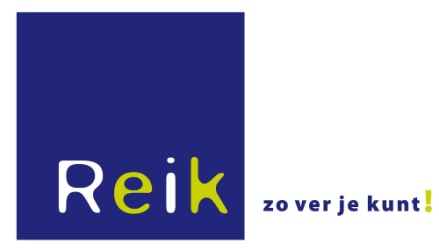 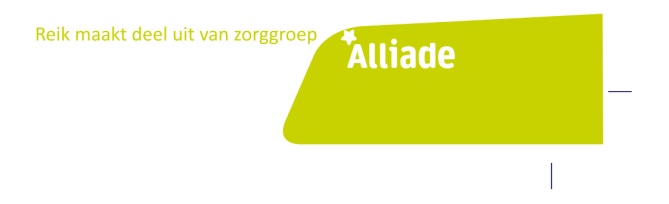 www.natuurcamping-ikenhiem.nl